Objectives
Describe the origins of electronic business transactions, including the electronic funds transfer (EFT) system, the electronic data interchange (EDI) standard, and value-added networks (VANs)
Discuss unique e-business factors and identify e-businesses that use them
Chapter 7: Understanding E-Business
2
Objectives
Define common e-business models and explain how each model generates revenue
Describe the e-retailing storefront software, merchant accounts, and payment-processing services needed to create and operate an online store
Chapter 7: Understanding E-Business
3
E-Business Origins
Electronic business activities originated in the 1960s and 1970s
Chapter 7: Understanding E-Business
4
E-Business Origins
Electronic Funds Transfer (EFT) 
Allows the electronic exchange of money between banks – without the exchange of paper currency – via the Automated Clearing House (ACH) network
Electronic Data Interchange (EDI) 
Standard that specifies the layout or format a company uses to exchange electronic business data with its suppliers and customers
Participants in EDI are called trading partners
Before the Internet, used value-added networks (VANs)
Chapter 7: Understanding E-Business
5
E-Business Origins
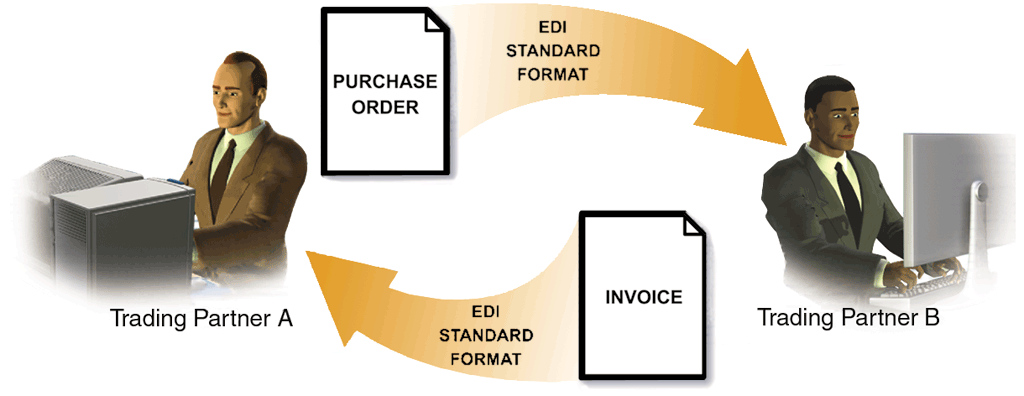 Chapter 7: Understanding E-Business
6
E-Business Origins
Electronic Data Interchange (EDI) (continued)
Grid computing combines resources from many sources to reach a common goal
Distributed computing, related to grid computing, refers to combining many networked computers and devices to create a virtual super computer that can perform complex tasks
Cloud computing is a type of distributed computing
Chapter 7: Understanding E-Business
7
Unique E-Business Factors
E-business advantages include worldwide sales opportunities, reduced transaction and purchasing costs, and access to small, niche markets
Other unique e-business factors include
Geography, time, and space on the online marketplace
The network effect
Redefining markets
Personalization and customization
Chapter 7: Understanding E-Business
8
Unique E-Business Factors
Geography, Time, and Space
Geography, time, and space are limiting factors for brick-and-mortar businesses
Geography – Physical location must be near potential customers
Time – Operating hours may be limited to peak shopping hours
Space – Inventory is limited to storage and shelf space
Chapter 7: Understanding E-Business
9
Unique E-Business Factors
The Network Effect
The network effect refers to the increasing value of a network as                                                                          it grows
Network                                                                                              becomes more                                                                                         valuable to its                                                                                        users as more a                                                                                   nd more users                                                                               connect to it
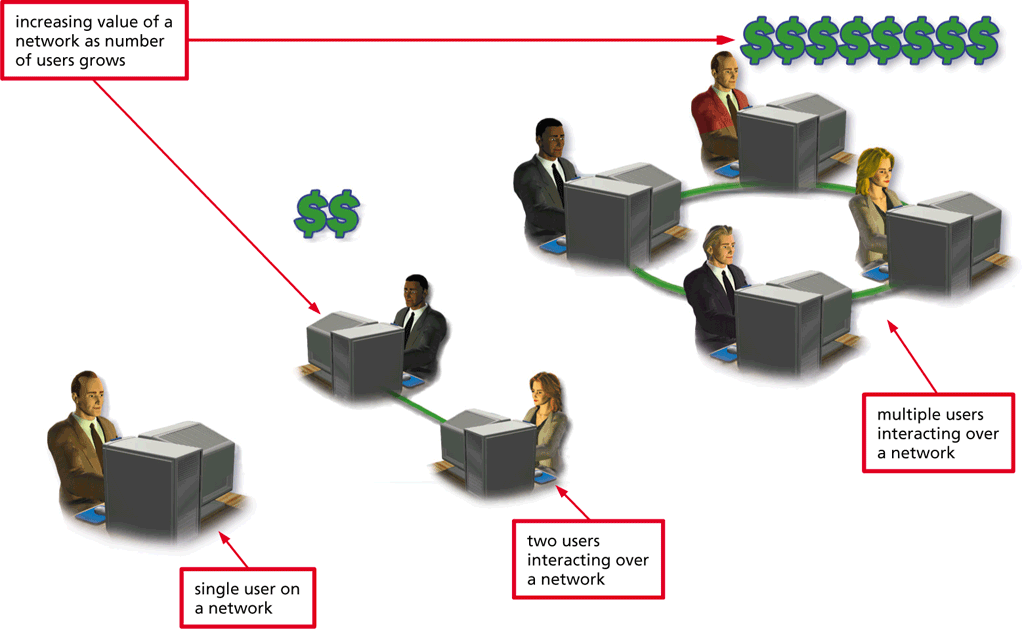 Chapter 7: Understanding E-Business
10
Unique E-Business Factors
Redefining Markets
Market redefinition usually takes place in one of two ways
By removing traditional marketplace intermediaries (disintermediation)
By creating new ways to add value to business transactions, often by introducing new types of intermediaries (reintermediation)
Chapter 7: Understanding E-Business
11
Unique E-Business Factors
Redefining Markets (continued)
Disintermediation occurs when a market removes its traditional intermediaries
Computer industry (Dell) 
Travel industry
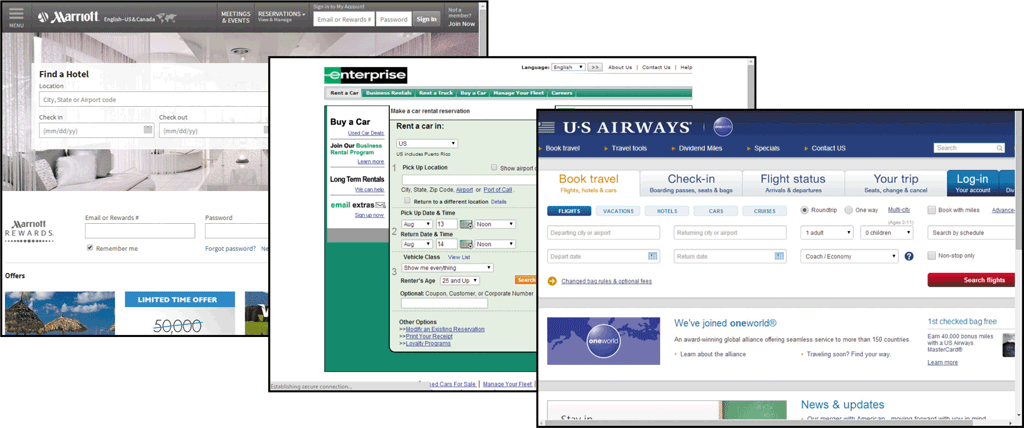 Chapter 7: Understanding E-Business
12
Unique E-Business Factors
Redefining Markets (continued)
Reintermediation occurs when an                             e-business introduces                 a new type of intermediary into the marketspace
Dell, Hewlett-Packard, and other online versions of stores
Orbitz and Hotels.com in the travel industry
Chapter 7: Understanding E-Business
13
Unique E-Business Factors
Personalization and Customization
Personalization is an automatic process that tailors webpage content to fit the profile of a specific target audience, or that automatically tailors webpage content for an individual visitor based on his or her actions at a site
Customization is a manual process that allows a viewer to manage webpage content by selecting viewing preferences or by creating and updating a personal profile
Chapter 7: Understanding E-Business
14
E-Business Models
Exactly how a commercial website generates revenue might not be obvious
Business model is the way a company operates to generate revenue, create profits (the excess of revenue over expenses), and continue as a viable business entity
Individual e-businesses optimize factors such as geography, time, space, the network effect, personalization, and customization within the framework of their e-business model
Chapter 7: Understanding E-Business
15
E-Business Models
Chapter 7: Understanding E-Business
16
E-Business Models
E-businesses often operate using a mix of e-business models and revenue-generation methods
Offering subscription-based content
Selling advertising space 
Earning referral fees by providing links to other e-businesses
Selling proprietary e-business technologies
Providing a channel for business partners
Participating in an affiliate marketing program
Chapter 7: Understanding E-Business
17
E-Business Models
Business-to-Consumer (B2C)
E-retail business model that generates revenues by 
Selling products and services directly to consumers
Selling website advertising space
Charging subscription or memberfees for premium content
Most traditional brick-and-mortar retailers and catalog merchants now are brick-and-click                   e-retailers
Chapter 7: Understanding E-Business
18
E-Business Models
Business-to-Consumer (B2C) (continued)
Pure-play e-retailers operate only online
Niche market is a small segment within a larger market and enables some pure-play e-retailers to succeed by avoiding competition with larger e-businesses
Advertising Revenues – some B2C e-businesses offer free content (apps, information, links games, etc.) and generate revenue by selling advertising at their sites
Go directly to advertised website by clicking a click-through
Per-click revenue method
Cost per impression (CPI) method
Chapter 7: Understanding E-Business
19
E-Business Models
Business-to-Consumer (B2C) (continued)
Subscription Fees – Another way for B2C                         e-business to                                                             generate revenue                                           involving fees for                                                 premium content                                                       or an app
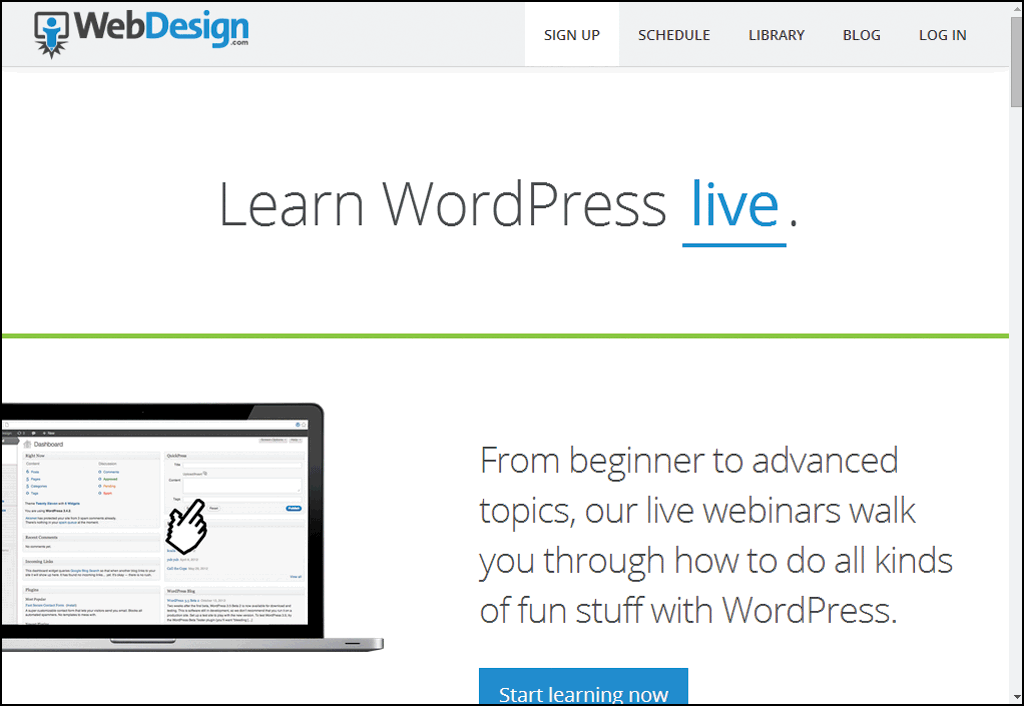 Chapter 7: Understanding E-Business
20
E-Business Models
Business-to-Consumer (B2C) (continued)
Businesses use social media to promote individual businesses and specific industries, to sell products and services, or to generate revenue by selling advertising space
Businesses use social                                                                         media to show pictures                                                                               and links to products
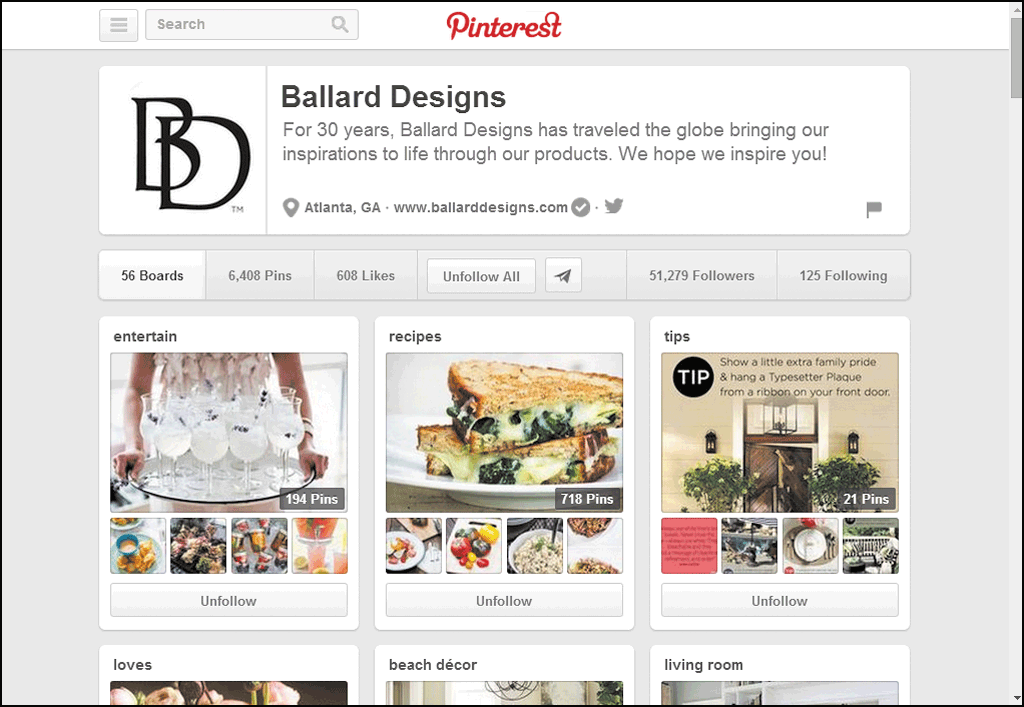 Chapter 7: Understanding E-Business
21
E-Business Models
Consumer-to-Business (C2B)
Allows a buyer to name his or her own price for specific goods or services which are then presented to multiple sellers (reverse auction)
When a seller accepts a buyer’s offer, the buyer’s credit card is immediately charged
Revenues are generated via booking fees and commissions on accepted offers
Chapter 7: Understanding E-Business
22
E-Business Models
Consumer-to-Consumer (C2C)
Brings individual buyers and sellers together in an online marketspace (forward auctions)
Generates revenues via transaction fees, sales commissions, subscription fees, and personal ad fees
Some allow members to exchange items of equal value
Generate revenue via small subscription or membership fee, advertising, or charging for extra services
Chapter 7: Understanding E-Business
23
E-Business Models
Chapter 7: Understanding E-Business
24
E-Business Models
Business-to-Business (B2B)
Transactions account for largest share of total e-business revenue
B2B e-business models generate revenues in a number of ways
Business directory listing fees
Website advertising
Subscription or membership fees
Referral fees
Transaction fees
Chapter 7: Understanding E-Business
25
E-Business Models
Business-to-Business (B2B) (continued)
B2B e-business models generate revenues in a number of ways
Sales commissions
Website hosting fees
File storage fees
Software licensing and rental fees
Affiliate marketing programs
Chapter 7: Understanding E-Business
26
E-Business Models
Business-to-Business (B2B) (continued)
Some B2B e-businesses aggregate business information and generate revenue from directory listing fees and                                                                        advertising
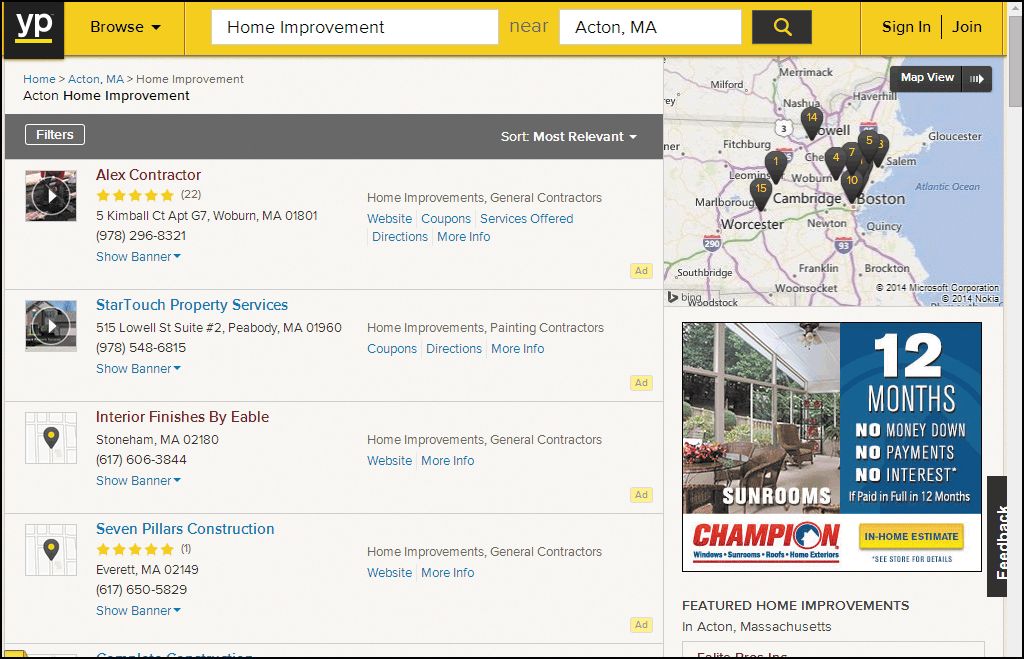 Chapter 7: Understanding E-Business
27
E-Business Models
Business-to-Business (B2B) (continued)
B2B Exchanges -- create online marketspaces in which businesses                                                                            can buy and sell                                                                            with each other                                                                                                         following                                                                            predetermined                                                                          exchange rules.
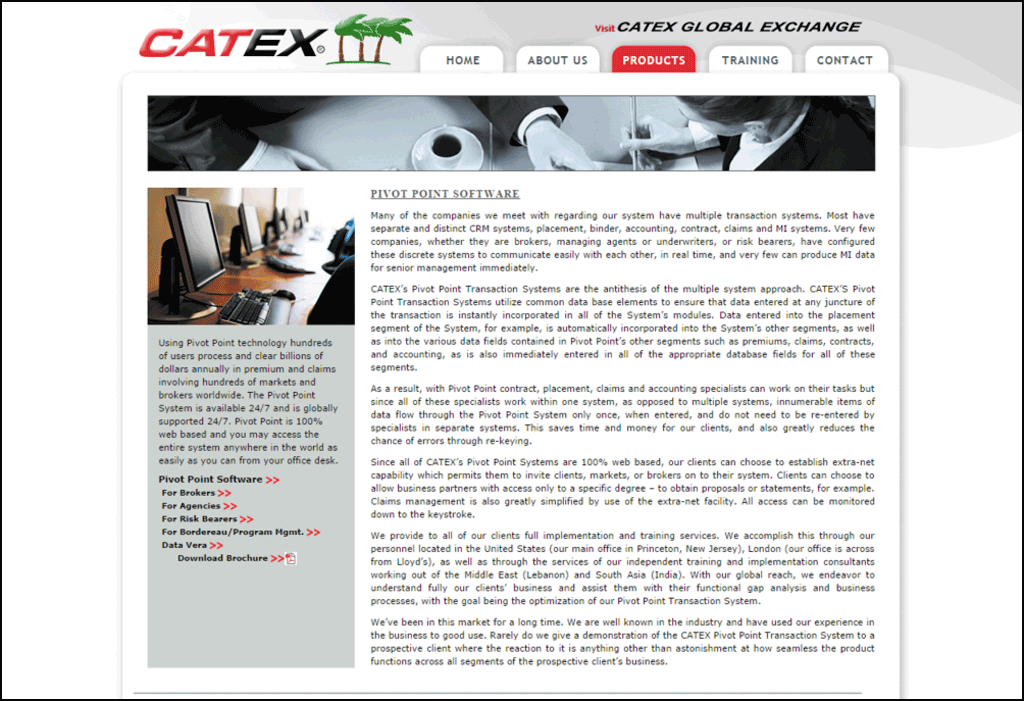 Chapter 7: Understanding E-Business
28
E-Business Models
Business-to-Business (B2B) (continued)
Affiliate Marketing Programs
Affiliate marketing program is a referral marketing program designed to drive visitor traffic to a website
Affiliate marketing program participant, sometimes called associate, adds a link to the e-business website from own website
Associate earns a commission or referral fee when viewer clicks-through to the sponsoring e-business’ website; sometimes earns more if the visitor makes a purchase
Amazon Associates program
Chapter 7: Understanding E-Business
29
E-Business Models
Business-to-Business (B2B) (continued)
Technology Providers
Portion of total B2B e-business is conducted between    e-businesses and their technology providers
ISPs (Internet service providers) and NSPs (network service providers) provide the Internet communications infrastructure (AOL, Verizon, Comcast, AT&T)
Other technology providers develop and sell the networking hardware and software that enables online business activities (Oracle, Microsoft, IBM, HP, SAP, and Cisco Systems)
E-businesses that sell their proprietary technologies to other e-businesses
Chapter 7: Understanding E-Business
30
E-Business Models
Business-to-Business (B2B) (continued)
Technology Providers
Web hosting companies provide web and database server storage and server administration services
Shared hosting – multiple e-businesses share a single web server owned by the hosting company
Dedicated hosting – exclusive use of an entire server(s)
Colocation – e-business have their own servers, yet contract with web hosting to store their servers at the host’s facility
Managed hosting – web hosting company builds, customizes, manages, and supports dedicated e-business servers for clients, who pay a flat monthly fee
Chapter 7: Understanding E-Business
31
E-Business Models
Business-to-Business (B2B) (continued)
Technology Providers
Online storage service uses remote server or the cloud to store data
Application service provider (ASP) develops and maintains its own business application software
Employee collaboration software allows employees to share documents, calendars, contacts, and other information
Content delivery network (CDN) is a dedicated network of servers located in different geographical areas of the country that store, or cache, webpage content from high-traffic websites for a fee
Chapter 7: Understanding E-Business
32
E-Business Models
Business-to-Business (B2B) (continued)
Supply Chain Management
A supply chain consists of all the entities involved in creating and distributing products to end users
Many transactions are conducted over an extranet, which is a private network that uses Internet technologies to connect a business with its suppliers and business partners
Less expensive option than value-added networks (VANs)
Chapter 7: Understanding E-Business
33
E-Business Models
Business-to-Government (B2G) 
Online businesses that market and sell directly to government agencies
Creates a marketspace, similar to B2B exchange, that provides businesses with information on bidding opportunities for                                                            government agency                                                    contracts
Sells technologies to                                                                         manage the bidding and                                                  procurement process
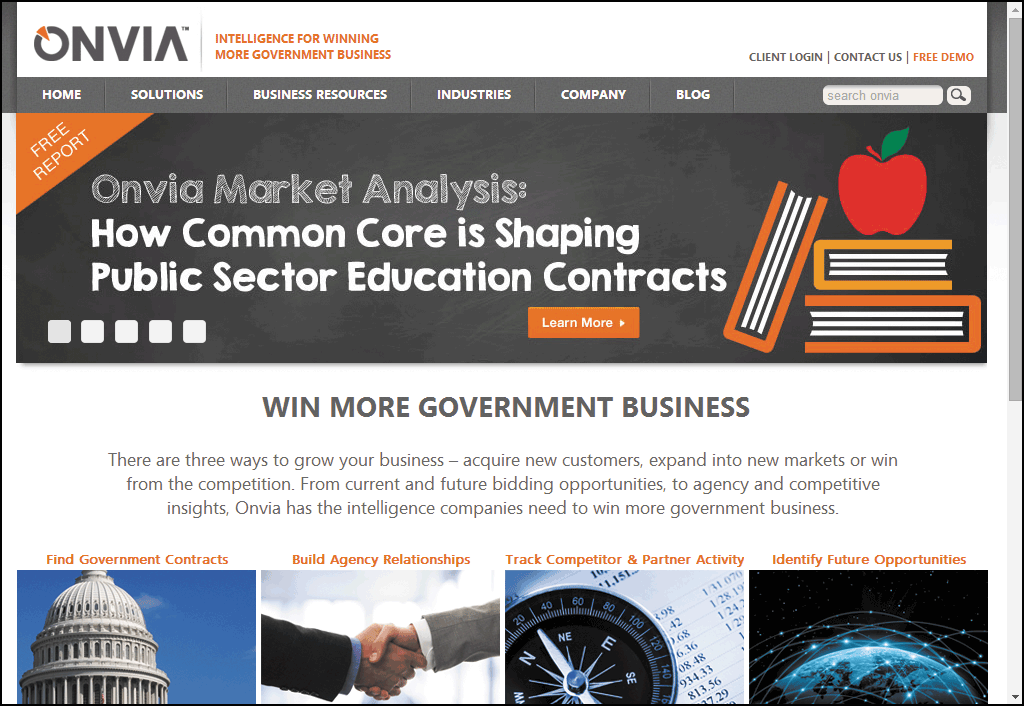 Chapter 7: Understanding E-Business
34
Creating an Online Store
Thousands of men and women becomee-business entrepreneurs by starting and operating an online business
Famous and successful e-business entrepreneurs
Evan Williams (Twitter)
Jeff Bezos (Amazon.com)
Michael Dell (Dell, Inc.)
Reed Hastings (Netflix)
Chapter 7: Understanding E-Business
35
Creating an Online Store
Storefront Software
A typical e-retail transaction consists of several steps
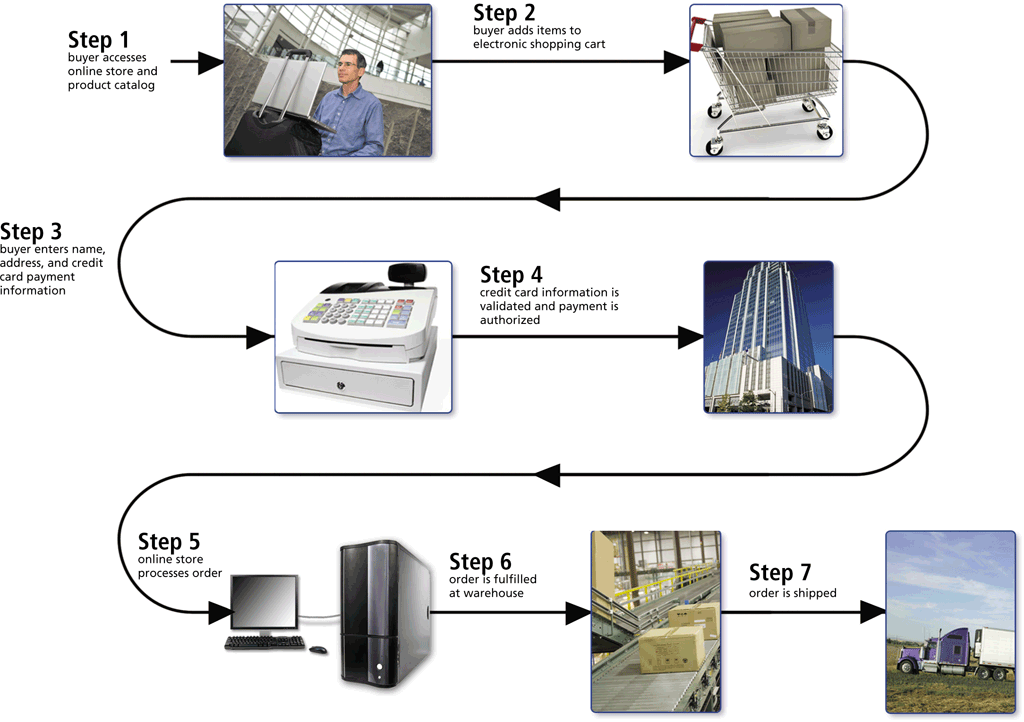 Chapter 7: Understanding E-Business
36
Creating an Online Store
Storefront Software (continued)
Storefront software (also called e-commerce software) provides tools to build and maintain webpages and the underlying product databases
Also contains shopping cart software that tracks items selected for purchase and handles the checkout process
Summarizing the order
Calculating shipping and taxes
Calculating the total order
Processing the payment
Chapter 7: Understanding E-Business
37
Creating an Online Store
Storefront Software (continued) 
Installed storefront software is customizable software that resides on an e-retailer’s web server
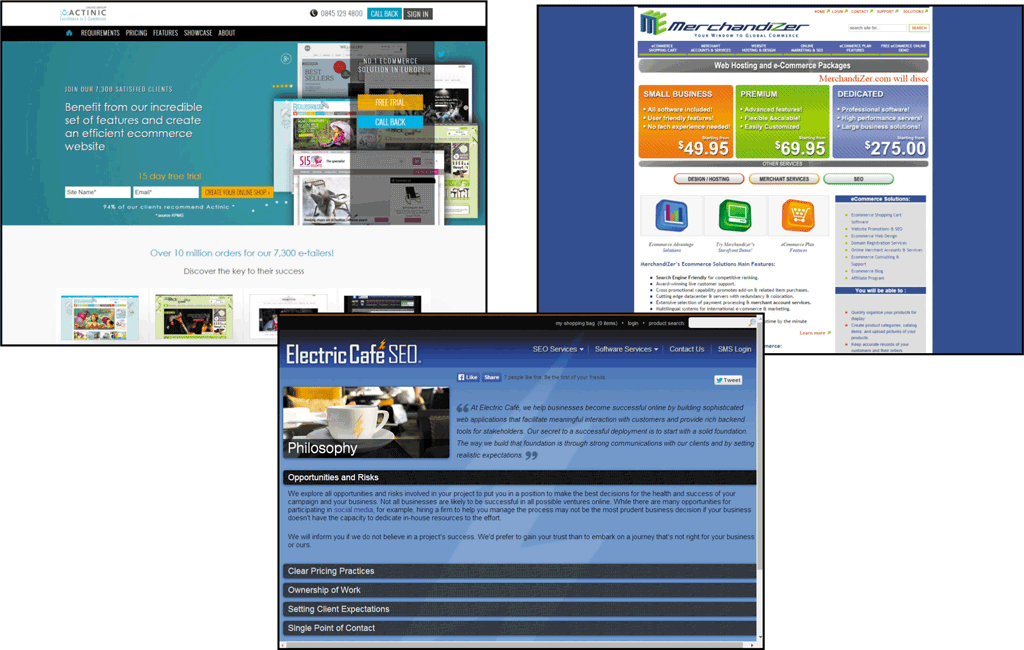 Chapter 7: Understanding E-Business
38
Creating an Online Store
Storefront Software (continued)
Hosted storefront software uses webpage templates that allow you to create a store and add products to your                                                                      online catalog
May have fees
Some vendors                                                                                               provide software                                                                                 demos or allow                                                                                 review of their                                                                                 software on a free                                                                           trial basis
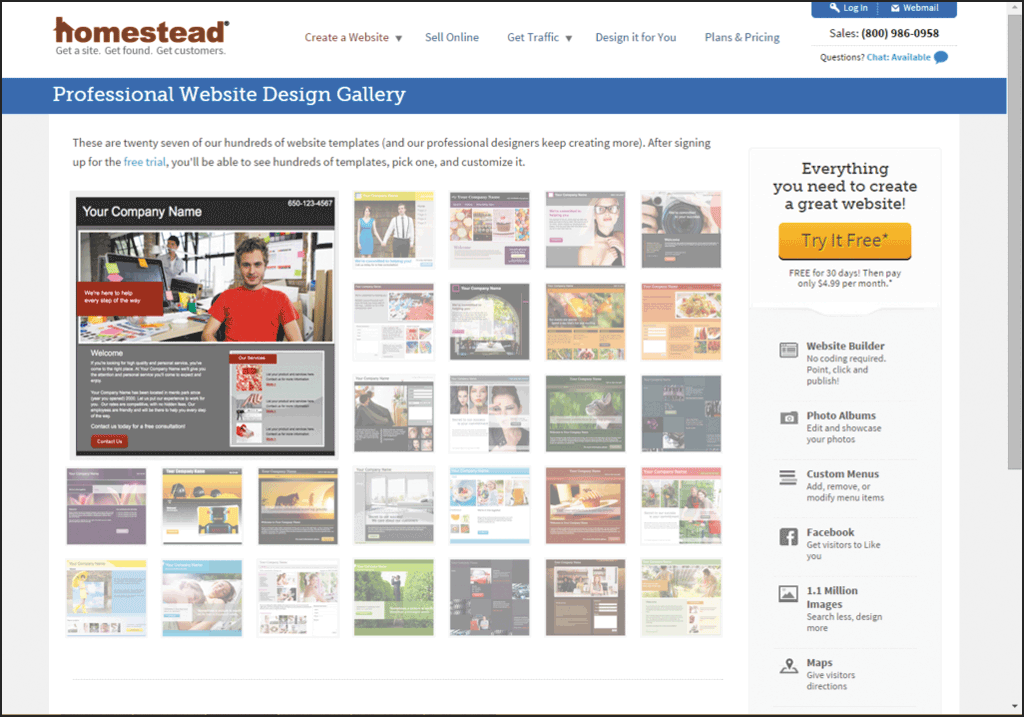 Chapter 7: Understanding E-Business
39
Creating an Online Store
Credit Card Authorization and Processing
Many online purchases are paid for by credit card
Third-party payment processors
PayPal
Google Wallet
An e-retailer that accepts credit cards must have two things
Account for credit card receipt deposits
Service that authorizes and processes credit card transactions
Chapter 7: Understanding E-Business
40
Creating an Online Store
Credit Card Authorization and Processing (continued)
Merchant account is an e-business account with a financial institution that stores money from credit card purchases
Any business that accepts credit cards must have merchant account
Can withdraw funds, but only can deposit credit card receipts
Chapter 7: Understanding E-Business
41
Creating an Online Store
Credit Card Authorization and Processing (continued)
Fees might include
Setup fees
Monthly access fees
Per-item transaction fees
Discount rate, which is the percentage of each transaction that the financial institution will charge the e-business
Chapter 7: Understanding E-Business
42
Creating an Online Store
Credit Card Authorization and Processing (continued)
Fees for merchant account depend on the financial institution’s perceived risk of doing business with the e-business
Chargeback – return of funds for to a credit card company resulting from a card holder’s refusal to pay a charge
Card not present/card holder not present risk increases the risk of credit card fraud and potential chargebacks
Chapter 7: Understanding E-Business
43
Creating an Online Store
Credit Card Authorization and Processing (continued)
An online store must be able to connect to a payment-processing service that can verify, authorize, and process secure credit card transactions
Some vendors offer online payment-processing services, called payment gateways
Chapter 7: Understanding E-Business
44
Creating an Online Store
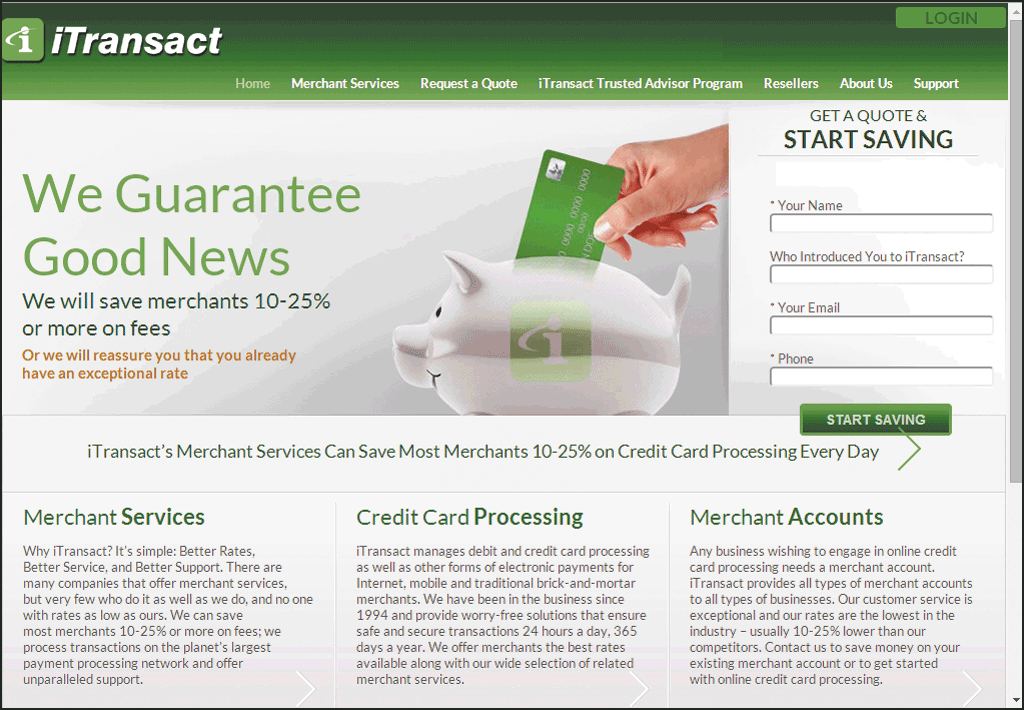 Chapter 7: Understanding E-Business
45
Creating an Online Store
Credit Card Authorization and Processing (continued)
When selecting storefront software, a payment gateway, and merchant account, be certain all three are compatible.
Order fulfillment is the process e-retailers have for packaging and shipping products
Many e-retailers save time and money by using third-party fulfillment or logistics companies
Chapter 7: Understanding E-Business
46
Summary
Describe the origins of electronic business transactions, including the electronic funds transfer (EFT) system, the electronic data interchange (EDI) standard, and value-added networks (VANs)
Discuss unique e-business factors and identify e-businesses that use them
Chapter 7: Understanding E-Business
47
Summary
Define common e-business models and explain how each model generates revenue
Describe the e-retailing storefront software, merchant accounts, and payment-processing services needed to create and operate an online store
Chapter 7: Understanding E-Business
48